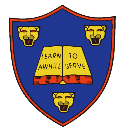 Dimensions of Health and Wellbeing
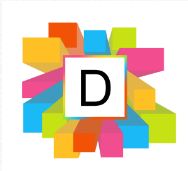 What are the dimensions?
About Dimensions of Health and Wellbeing
Dimensions of Health and Wellbeing
The Dimensions of Health and Wellbeing is a free online tool providing self-care information to support adults, children and young people in Coventry and Warwickshire.

You can rate yourself or another person against a number of dimensions related to health and wellbeing.

The Dimensions tool is available 24/7 and creates a Dimensions report which provides information about self-care, local services and support.

https://dimensions.covwarkpt.nhs.uk/
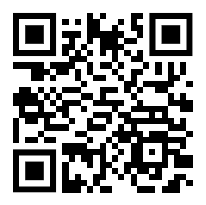 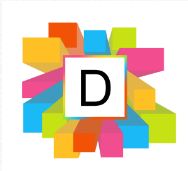 Video
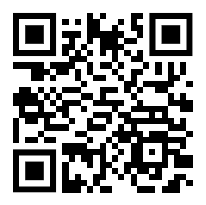 [Speaker Notes: https://www.youtube.com/embed/VtGnQnOfb7o]
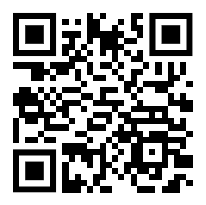 Webpage
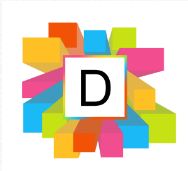 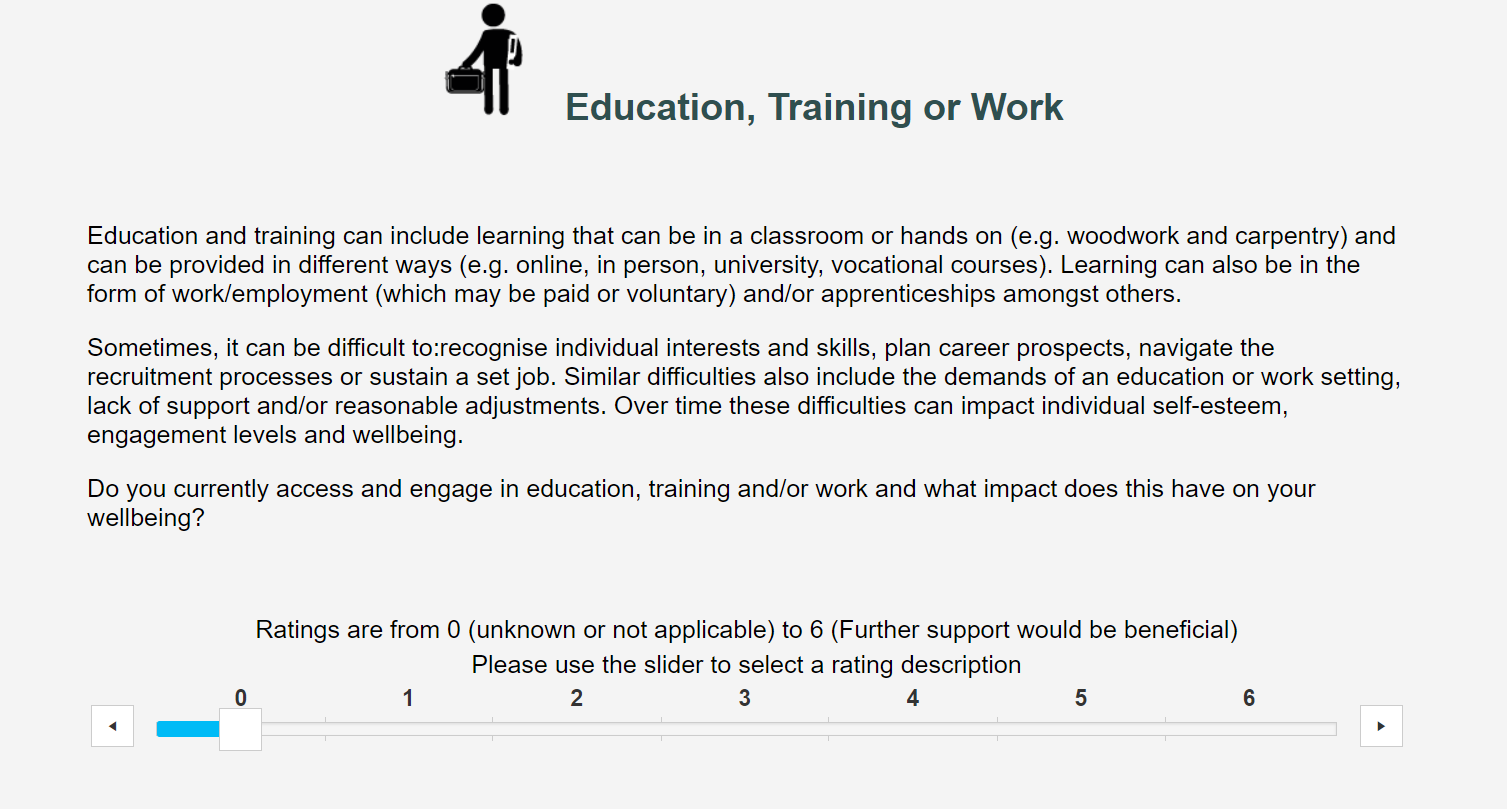 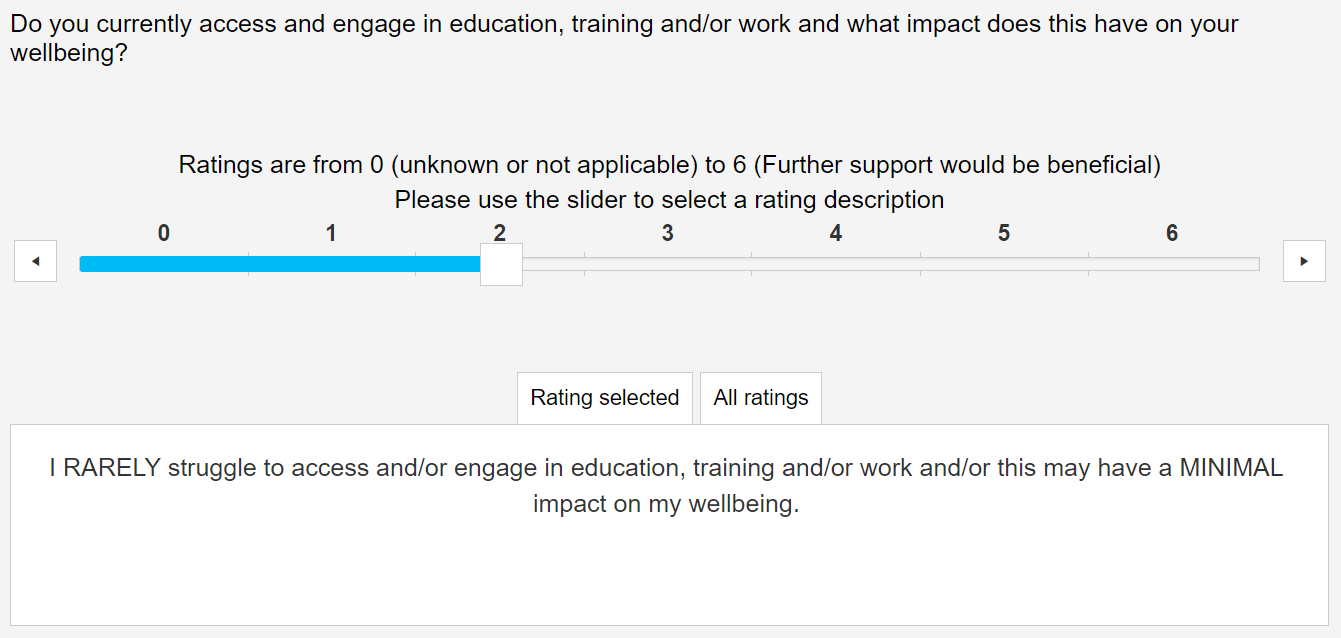 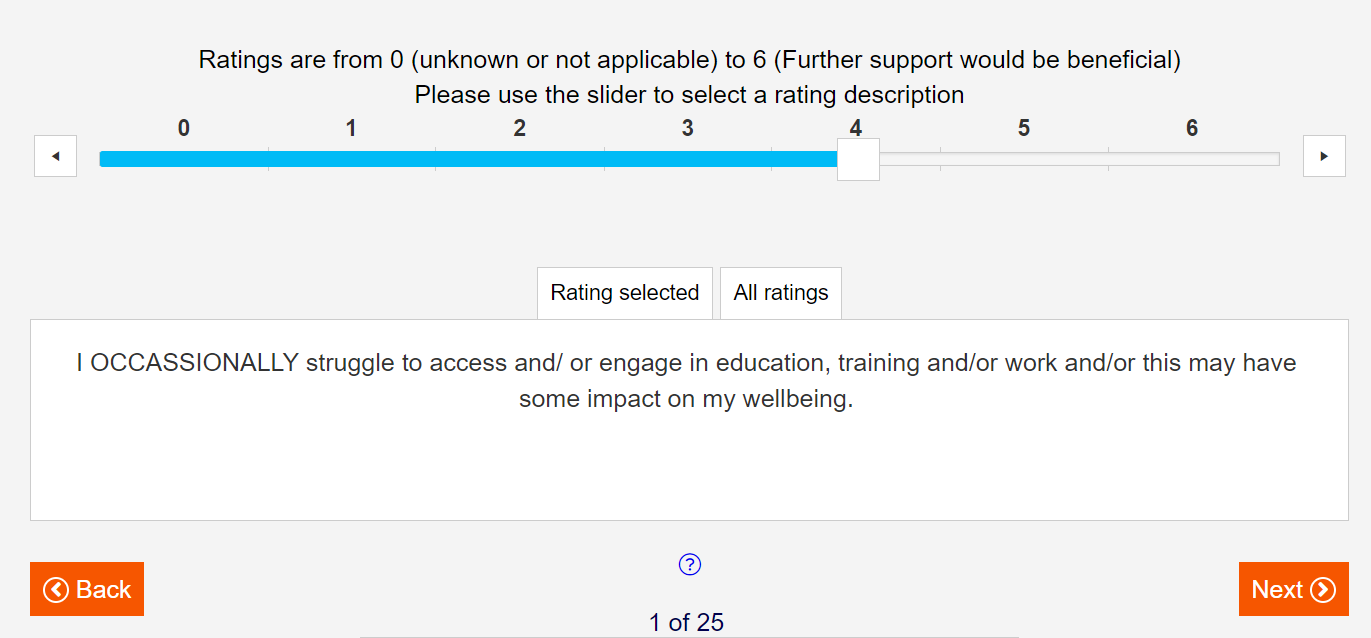 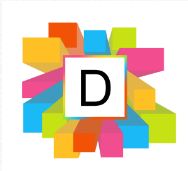 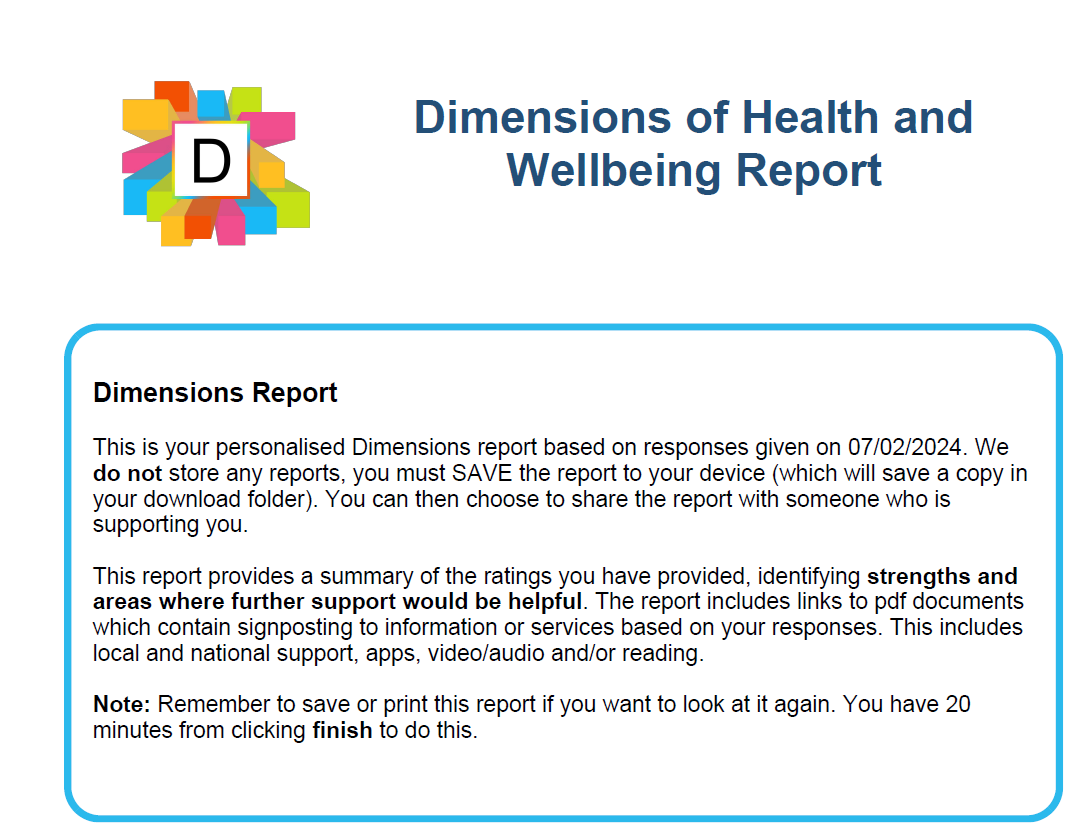 Report will relate to all 10 dimensions
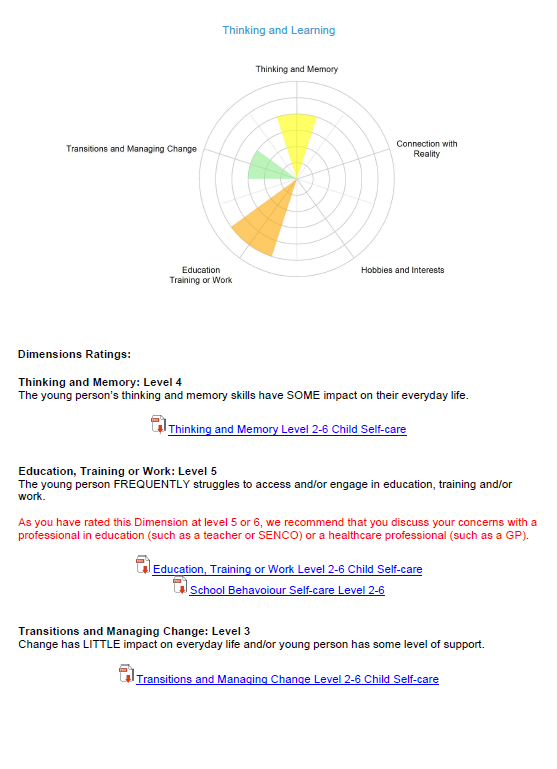 What can you do with the Report?
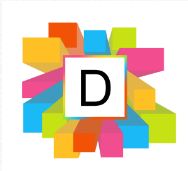